Samen werken aan de toekomst?
Wij zijn vóór
Inhoudsopgave
Lorem ipsum dolor sit amet	3Consectetur adipiscing elit	3Phasellus scelerisque		3Elit non gravida			3Lorem ipsum dolor sit amet	3Consectetur adipiscing elit	3
Phasellus scelerisque		3Elit non gravida			3Lorem ipsum dolor sit amet	3
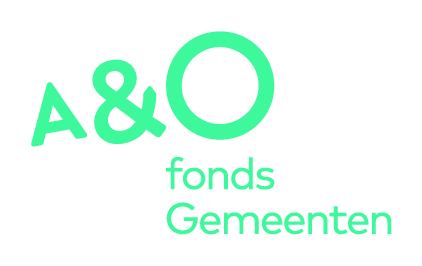 2
Titel
Tekst
3
Samen werken aan de toekomst
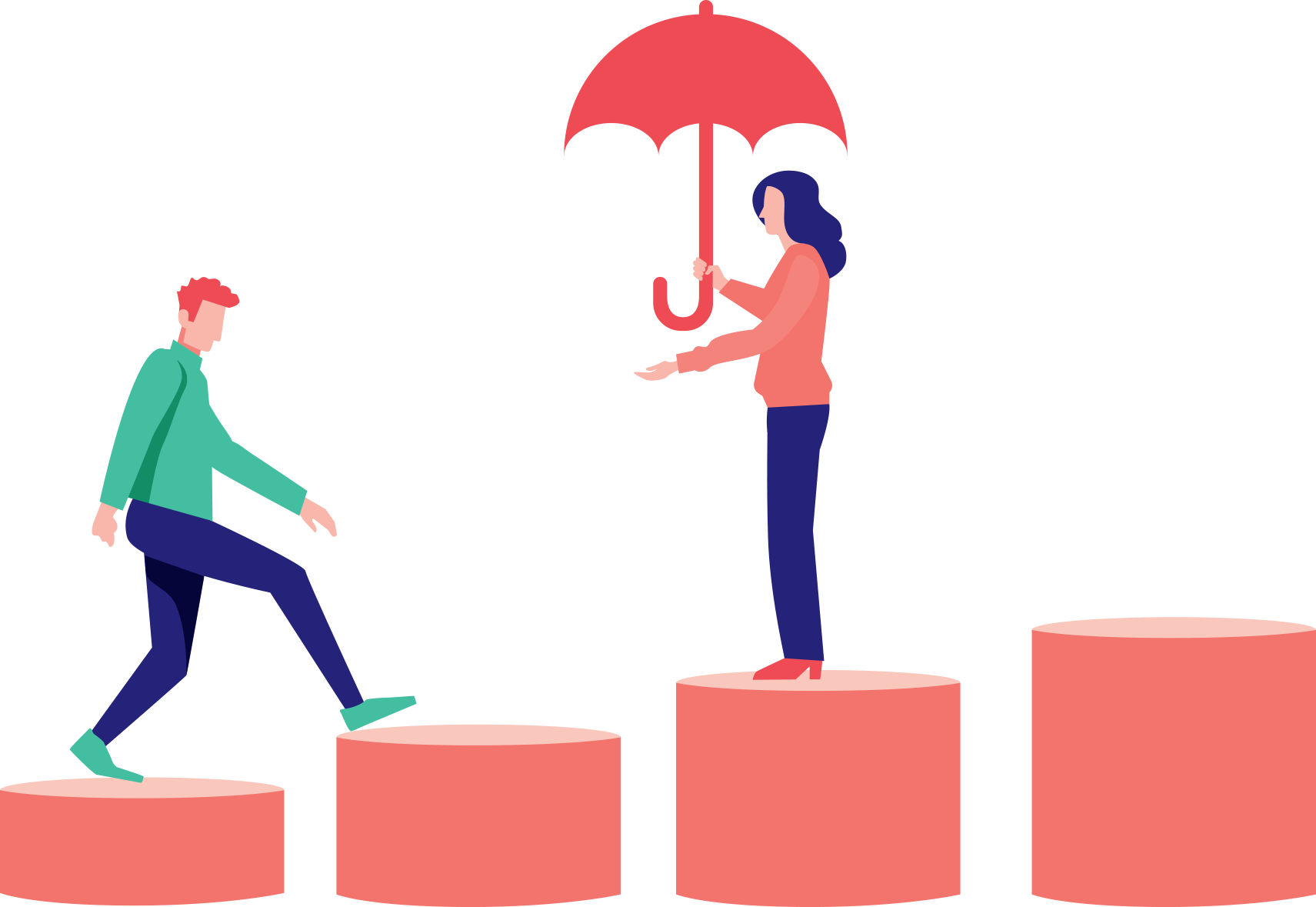 Vivamus tincidunt fermentum mattis Interdum et malesuada fames ac ante ipsum primis in faucibus.
4
Samen werken aan de toekomst
Duis nisi massaRhoncus id maximus sit amet, mollis vel erat. Sed eu orci sit amet nulla consectetur commodo in vel massa. Donec consectetur est nisl, vitae facilisis nibh suscipit id. Vivamus non risus hendrerit, tincidunt elit nec, finibus sem.
Duis nisi massaRhoncus id maximus sit amet, mollis vel erat. Sed eu orci sit amet nulla consectetur in vel massa.
aeno.nl
5
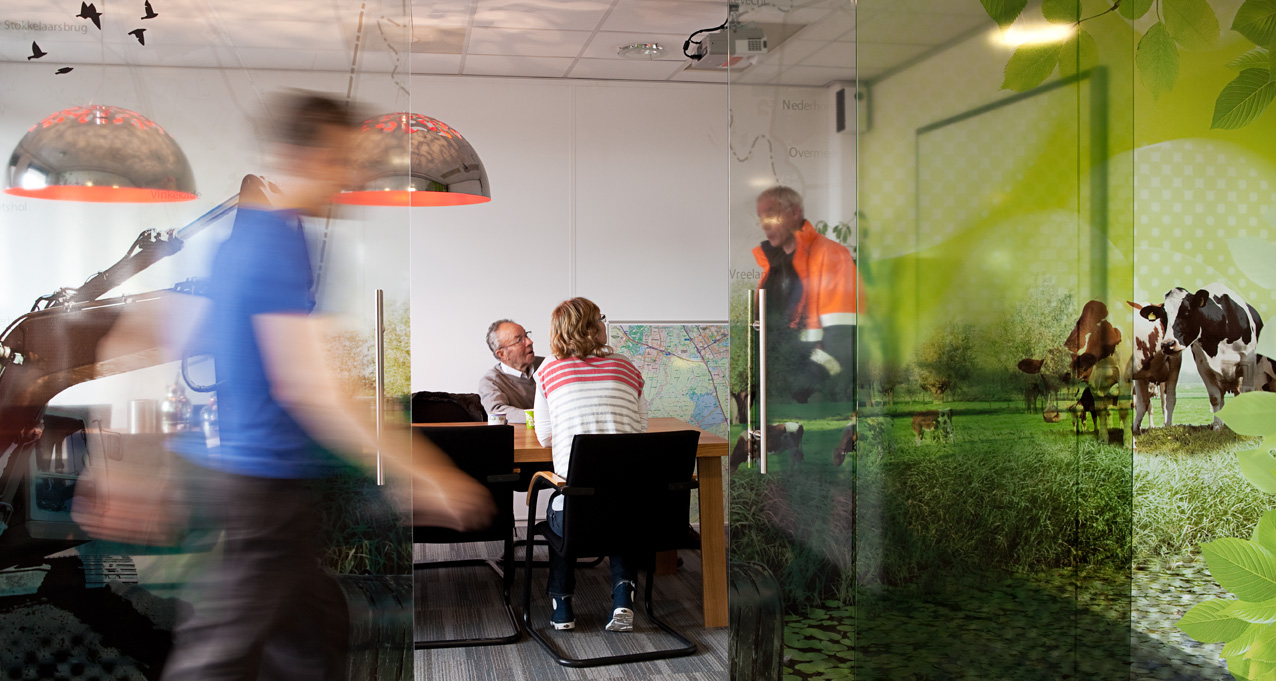 Beterworden waarje goedin bent
6
Fluwelen Burgwal 58
Postbus 11560
2502 AN Den Haag

070 763 00 30

secretariaat@aeno.nl
www.aeno.nl
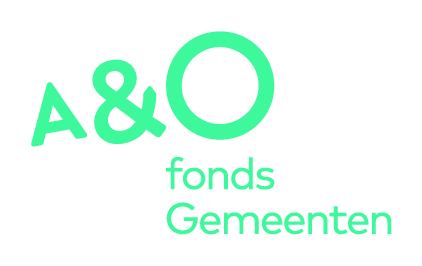 7